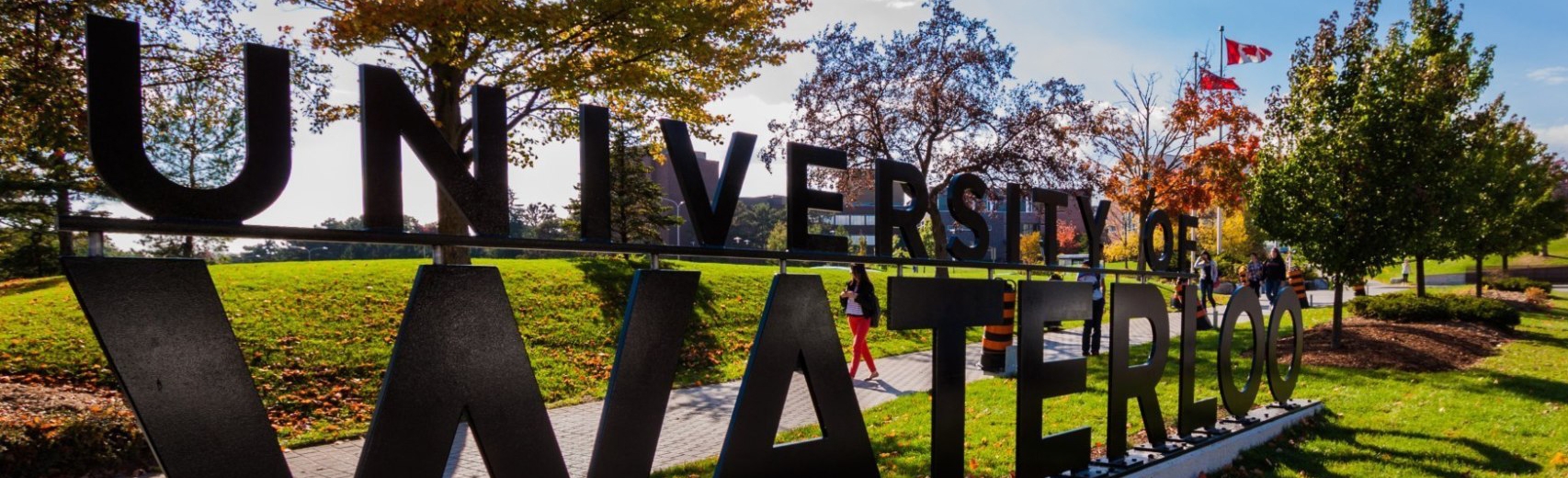 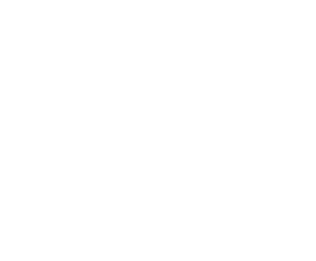 Leveraging xml transcriptsachieving fast flexibility
SESSION 5057
6 November 2017
Canada Alliance   5-7 November 2017
Pre-requisites
Reasonable knowledge of BI Publisher
 Comfort with Data Structures, XML Files
 Focus on design
 Will get quite technical in parts!
 Application Designer: App Engine, App Package, File Layout
Canada Alliance   5-7 November 2017
presenter
Juliana Hui
Technical Team Lead
Simon Fraser University
PeopleSoft professional since 1997
Experience in HR/Payroll and Campus Solutions
Canada Alliance   5-7 November 2017
Simon Fraser UniversityBC, Canada
3 campuses: Burnaby, Vancouver and Surrey
30,000+ students
6,500 faculty & staff
Canada Alliance   5-7 November 2017
SFU & ORACLE
Institution-wide usage of PeopleSoft
Campus Solutions 9.0
Interaction Hub 9.1
HRMS 9.1
FSCM 9.2
PeopleTools 8.54
DB2 10.5
Canada Alliance   5-7 November 2017
Overview
Design process
Review PeopleSoft delivered transcripts
Figure out the Best approach for tackling complex transcripts
Leveraging delivered as much as possible
Minimize customizations
BI Publisher: Specific tips and tricks
Issues encountered
Review of process
Q&A
Canada Alliance   5-7 November 2017
A quick definition
Student Transcript
An inventory/listing of the courses taken and grades earned by a student, throughout a program.

 PeopleSoft “XML Transcript”
Canada Alliance   5-7 November 2017
Why a new transcript?
Existing COBOL transcript
 Not very modern-looking

 Business designed their “dream”  transcript
 Professional publishing tools
Canada Alliance   5-7 November 2017
Old transcript
Canada Alliance   5-7 November 2017
new transcript
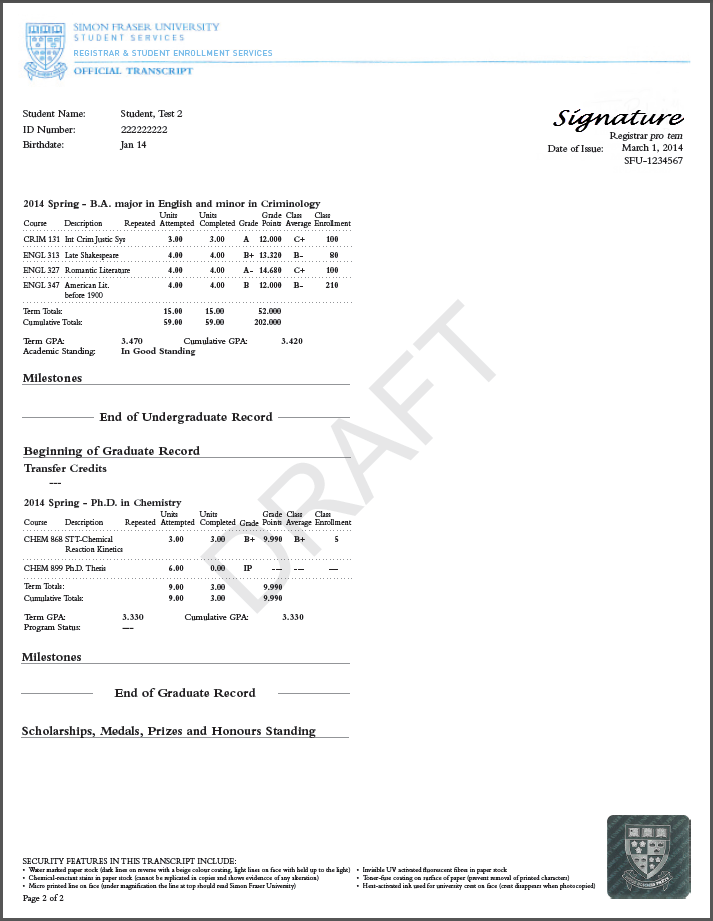 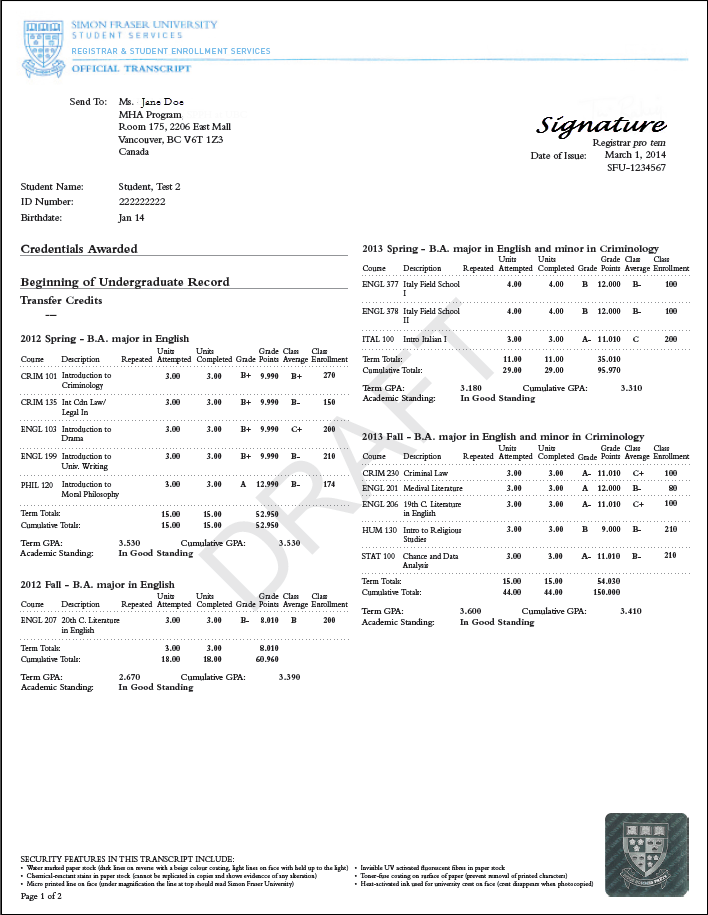 Canada Alliance   5-7 November 2017
Design process
Where do we start?
Canada Alliance   5-7 November 2017
Peoplesoft-delivered xml transcripts
Are they really flexible?
Canada Alliance   5-7 November 2017
Configuration page – basic data
Canada Alliance   5-7 November 2017
Configuration page – careers
“Career” section blank when Chronological transcript chosen
Canada Alliance   5-7 November 2017
Configuration page – degree/program
Canada Alliance   5-7 November 2017
Configuration page – sort order
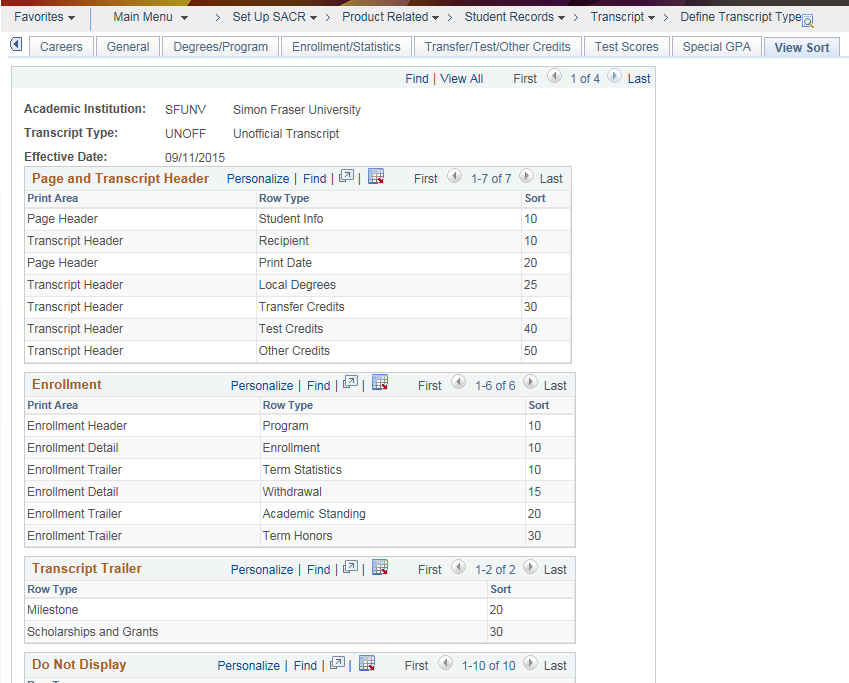 Canada Alliance   5-7 November 2017
Peoplesoft-delivered xml transcripts
Structure is controlled by the Config page
 Rigid!
 Can re-order fields/sections but sections are static
 Cannot easily mix/match data from different sections
 Cannot add new fields
 Careers issue!
 Can have separate transcripts per career (page-numbering re-starts, combined information is repeated)
 Can have one combined Chronological transcript (which mixes your careers by dates)
 Cannot have 1 single transcript showing individual careers in order
Canada Alliance   5-7 November 2017
Process transcript
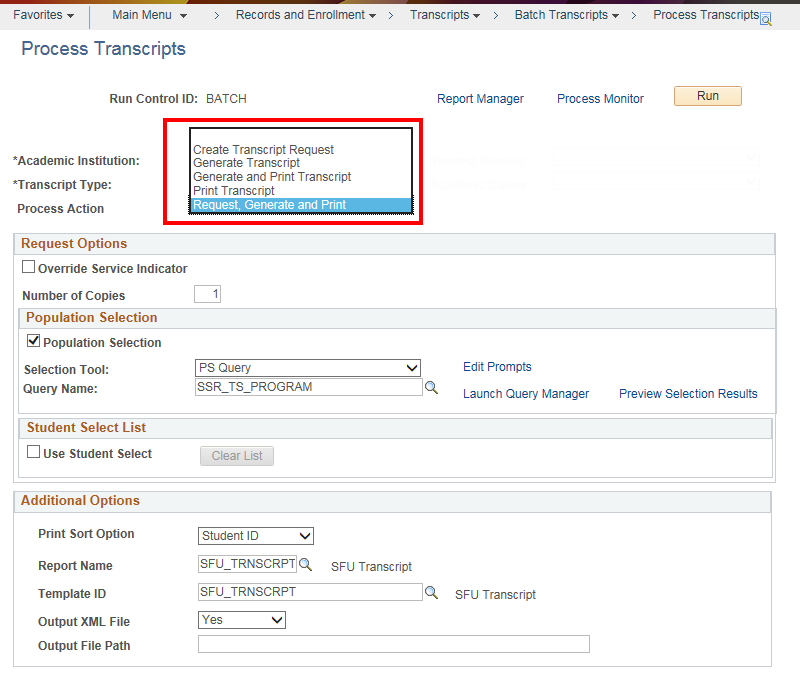 Canada Alliance   5-7 November 2017
Where to start?
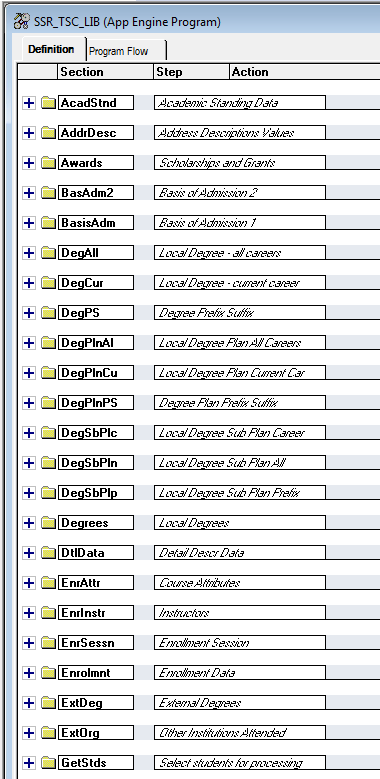 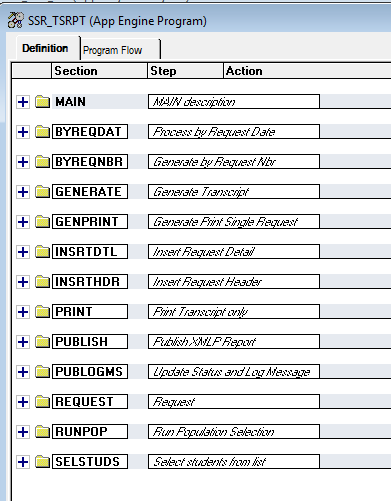 Canada Alliance   5-7 November 2017
Process transcript (SSR_TSRPT)
Request  - creates the request number.
Generate (SSR_TSC_LIB) – gathers the data into temp tables.  KEY STEP.
Print – merely prints from the temporary tables.
Canada Alliance   5-7 November 2017
data structure (xml file LAYOUT)
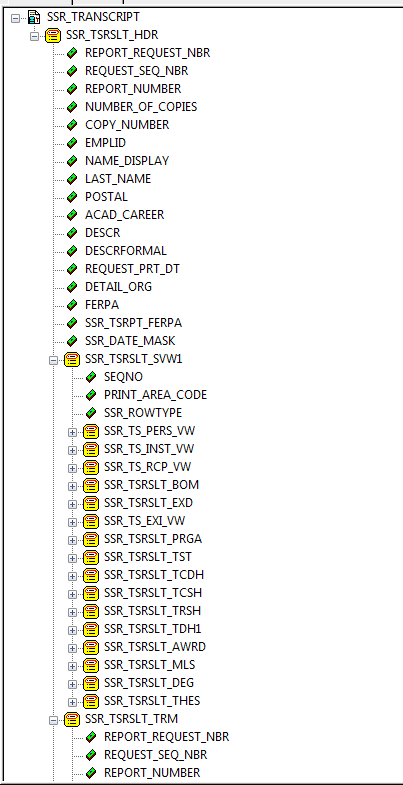 Leverage off the Delivered Process
Simply change the data structure
You don't have to retrieve the data yourself, you just have to shift it around
Start with delivered layout: SSR_TRANSCRIPT
Canada Alliance   5-7 November 2017
Transcript table references
KEY RESULT TABLES
select RECNAME, RECDESCR,
           DESCRLONG 
from   PSRECDEFN
where RECNAME like 'SSR_TSRSLT%'
order by RECNAME;

Oracle Technical Guide – “Defining and Generating Transcripts”
Canada Alliance   5-7 November 2017
Translating the XML File
Header data

NON-term related data sequencing

Personal Information  (Emplid, Name, Address, Print Date)

Recipient Data (“Send To”)



Program Data
	Subrecords: Plan, Subplan


Transfer Credits (Summary)


Awards
Milestones
Degrees
Thesis
Term Data
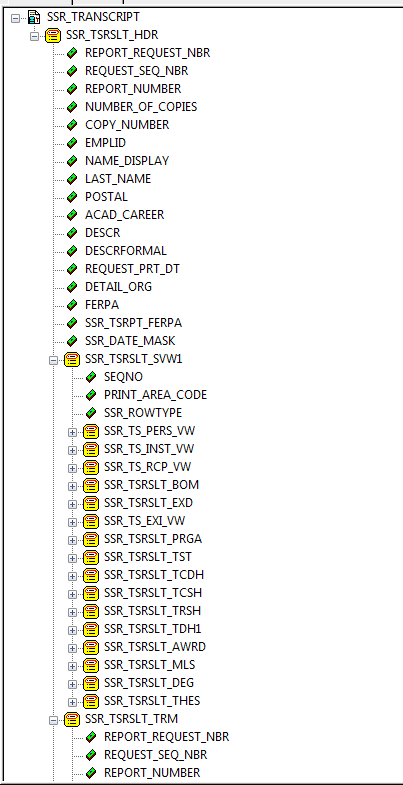 Canada Alliance   5-7 November 2017
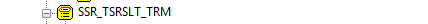 Term data (from previous page) 

Term related data sequencing

	Academic Standing
	Term Honours
	Program Data
		Subrecords: Plan, Subplan
	Term Statistics
	Transfer Credits (Detail)
	
	Enrolment Details





	             Course Attributes
	             Class Instructors
	             Class Notes
	               Class Topics

     Transcript Text
     Historical Enrolment
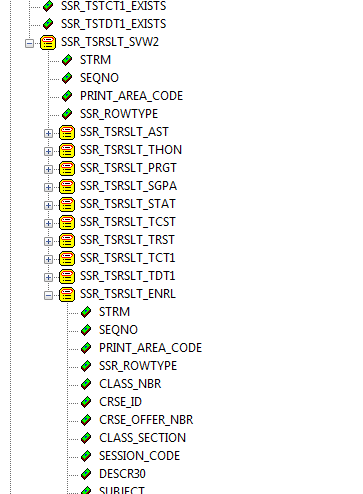 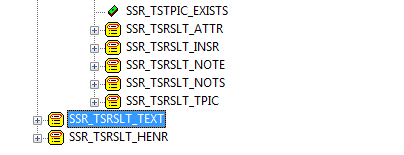 Canada Alliance   5-7 November 2017
Delivered report template
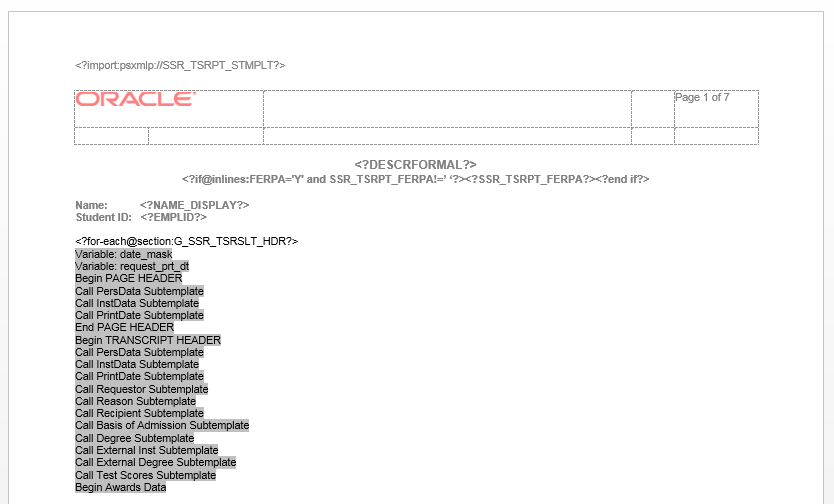 SSR_TSRPT
 7 pages (!)
 Extensive use of sub-template
 Hidden code
..\..\..\FIELD
IF...END IF, FOR...END FOR
Calculations: <?UNT_TRNSFR +TRF_TAKEN_GPA +TRF_TAKEN_NOGPA?>
<xsl:for-each select="../../../G_SSR_TSRSLT_TEXT[RELATIVE_POSITION='B'][PRINT_LOC='ST'][STRM=$term]"><?TRANSCRIPT_TEXT?></xsl:for-each>
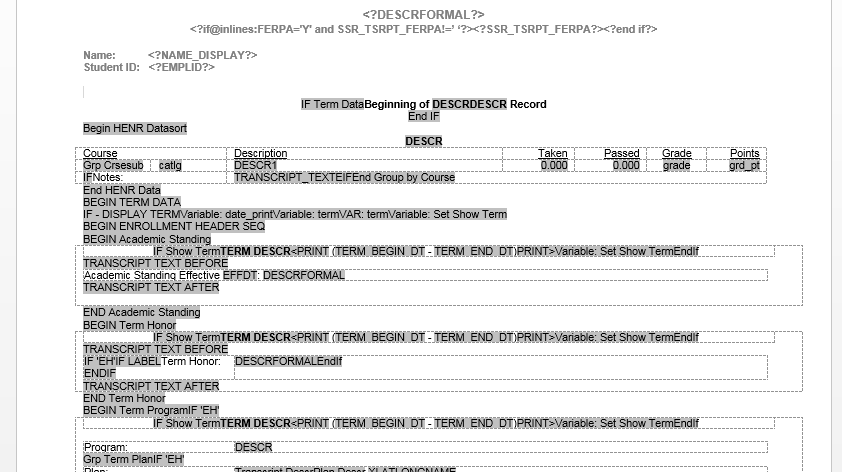 Canada Alliance   5-7 November 2017
Delivered report template – Field browser
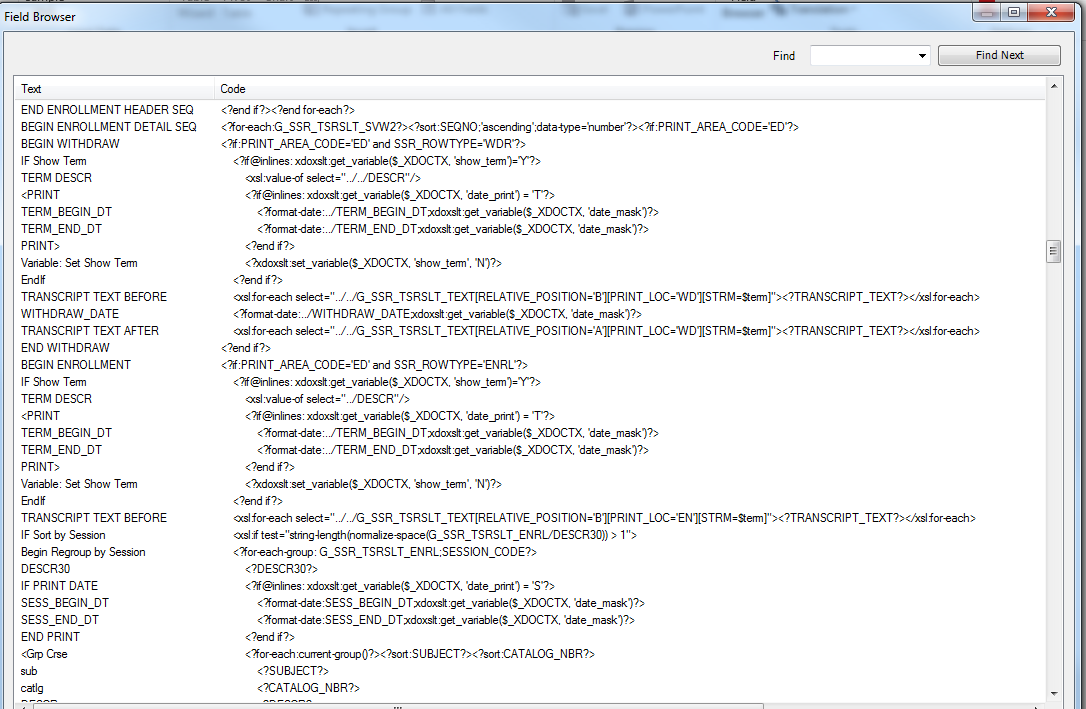 Canada Alliance   5-7 November 2017
Delivered report template – result
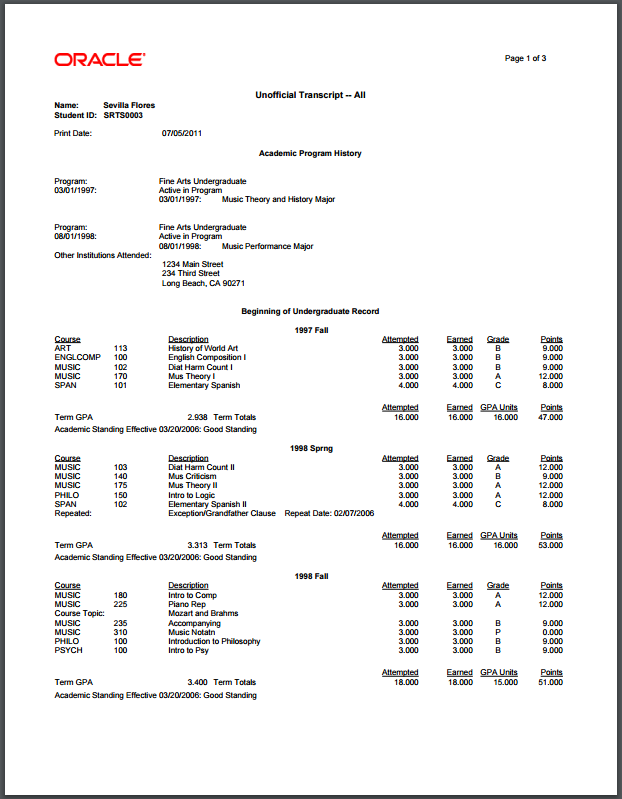 Canada Alliance   5-7 November 2017
Delivered report template – split career
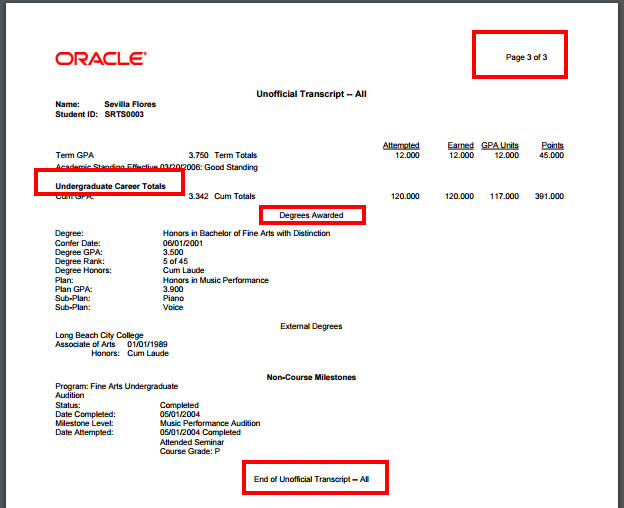 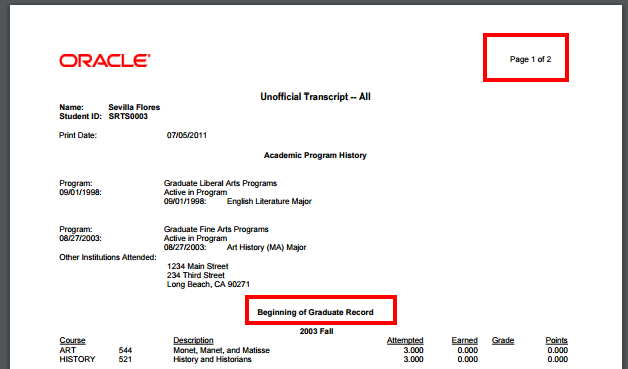 Canada Alliance   5-7 November 2017
So if even a developer struggles with the delivered template, how can we expect an end-user to easily modify the layout?
Canada Alliance   5-7 November 2017
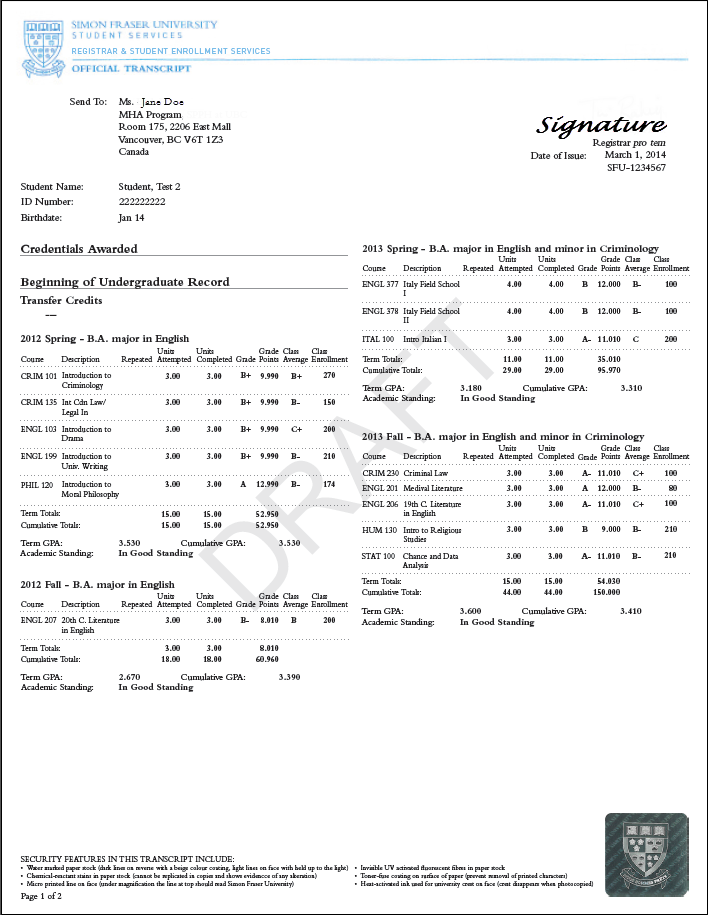 Canada Alliance   5-7 November 2017
Design Process overview
Design transcript layout
Start from delivered to see types of data
Design data structure
Map from new layout to a new data structure
Get new data into new records
Technical-build views, write App Engine steps
Extract according to new file structure
Use delivered records wherever possible
Add new records
Use XML File to update report template
Start from delivered or create new
Canada Alliance   5-7 November 2017
Mapping the Structure
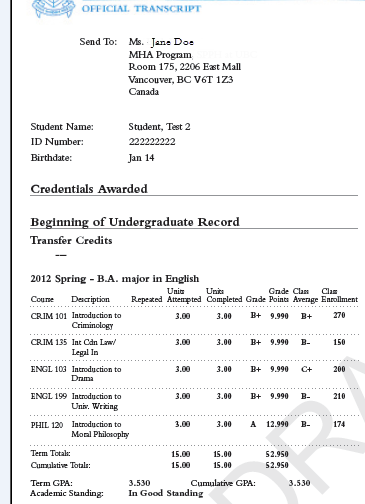 Header Information (not shown)

Recipient Data

Personal Information

Degrees Data

Career Information
	Transfer Credits (Detail)

	Term + Program Data
		Enrolment Data
			Course Attributes
			Class Instructors
			Class Notes
			Class Topics

		Term Statistics
		Academic Standing
Canada Alliance   5-7 November 2017
Mapping the Structure (2)
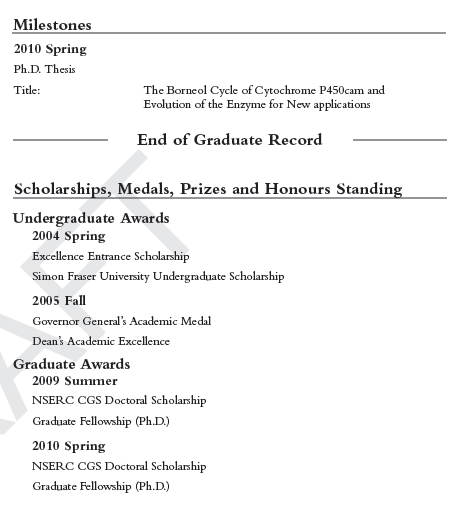 Milestones Data




End of Career

Awards Data  (Medals, Prizes)
	Group by Career
		Group by Term
Canada Alliance   5-7 November 2017
Modify the data (XML) structure
Reuse as much as possible!
Header data








NON-term related data sequencing
Personal Information  
Recipient Data (“Send To”)



Degrees (moved higher)
NEW LEVEL – Academic Career data

Program Data
	Subrecords: Plan, Subplan
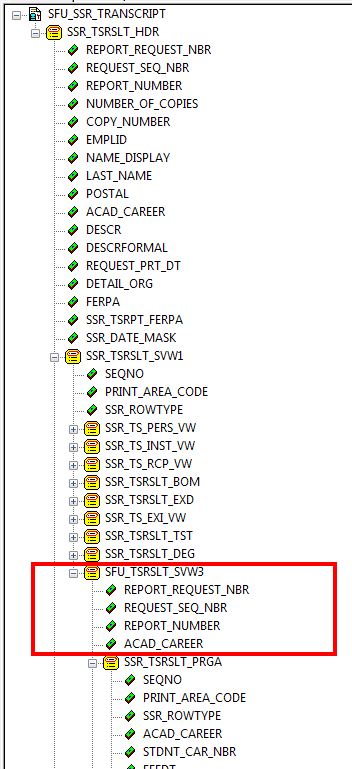 Canada Alliance   5-7 November 2017
Modify the data (XML) structure (2)
Reuse as much as possible!
NEW LEVEL – Academic Career data


Program Data
Transfer Credits (Summary)
Milestones
Thesis
Term Data



Term related data sequencing

	Academic Standing
	Term Honours
	Program Data
		Subrecords: Plan, Subplan
	Term Statistics
	Transfer Credits (Detail)
	
	Enrolment Details, etc
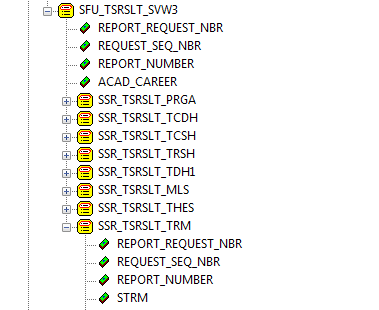 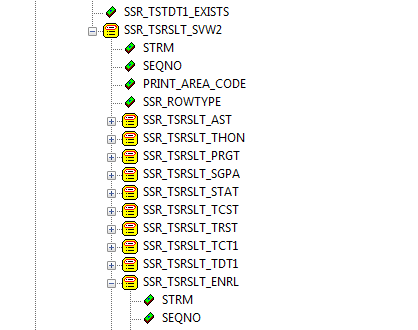 Canada Alliance   5-7 November 2017
Modify the data (XML) structure (3)
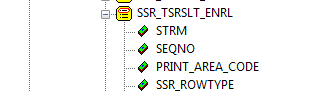 Enrolment Details




     New custom fields – Enrolment Total 
                                – Class Average 
     Course Attributes
     Class Instructors
     Class Notes
     Class Topics
     Awards Data (modify)







    Transcript Text
    Historical Enrolment
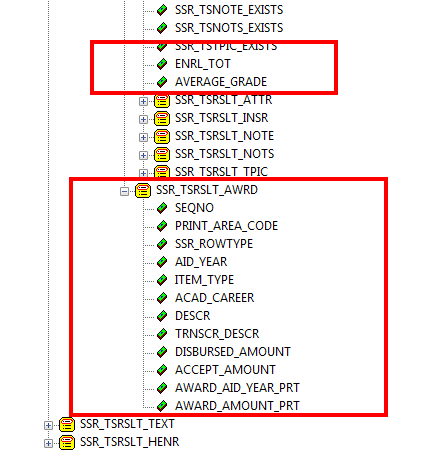 Canada Alliance   5-7 November 2017
Understand the xml file
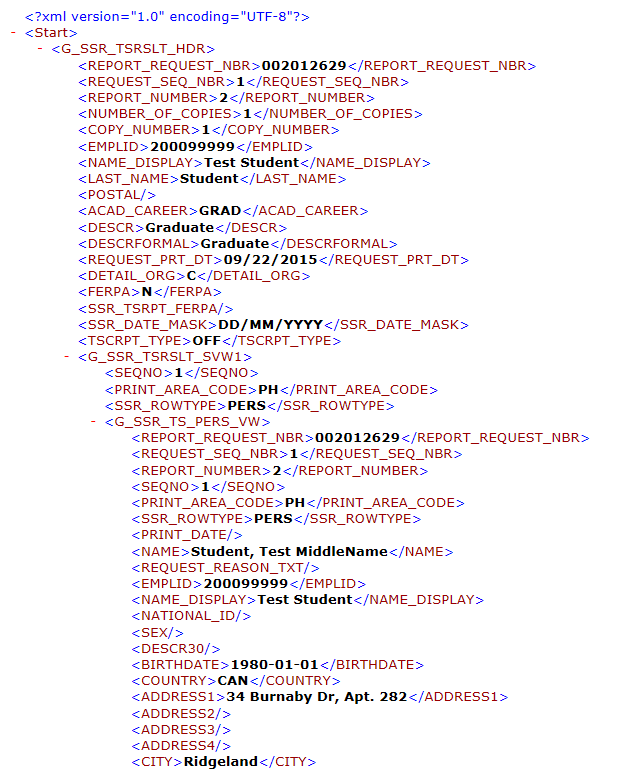 Canada Alliance   5-7 November 2017
Understand the xml file
The structure is identical to the File Layout we have been studying.
Additional informational fields
These can be used for Report Template Logic

Page Header      <PRINT_AREA_CODE>PH</PRINT_AREA_CODE>
Transcript Header<PRINT_AREA_CODE>TH</PRINT_AREA_CODE>
Enrollment Header<PRINT_AREA_CODE>EH</PRINT_AREA_CODE>
Enrollment Detail  <PRINT_AREA_CODE>ED</PRINT_AREA_CODE>
Enrollment Trailer  <PRINT_AREA_CODE>ET</PRINT_AREA_CODE>
Transcript Trailer   <PRINT_AREA_CODE>TT</PRINT_AREA_CODE>
Canada Alliance   5-7 November 2017
Understand the xml file – Row type
ROW TYPE - <SSR_ROWTYPE>
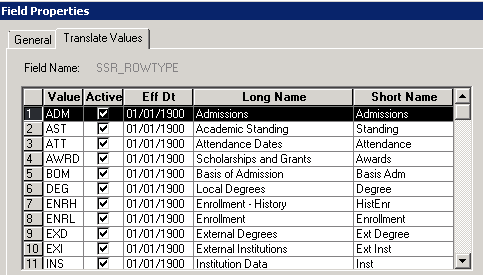 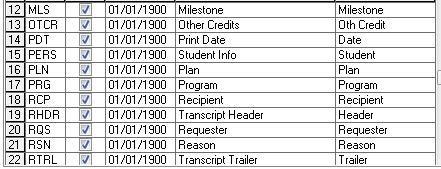 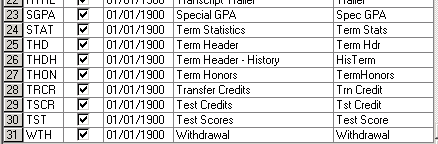 Canada Alliance   5-7 November 2017
Xml structure – what next?
We have our XML Structure.  Now what?
Get the new data into our new records/fields (alongside delivered)
Extract the data into our new XML File layout
Map the new data to the Report Template
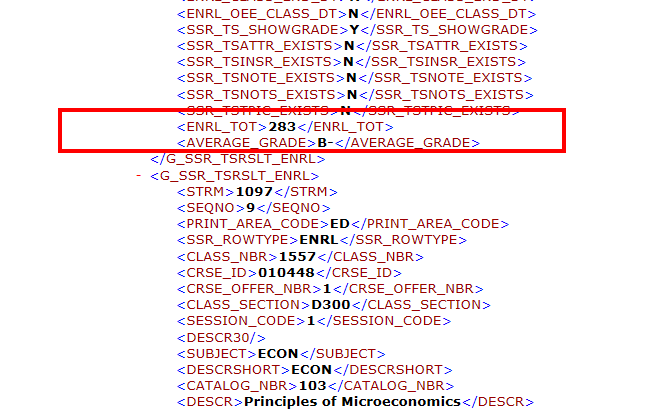 Canada Alliance   5-7 November 2017
1. Getting the new/custom fields
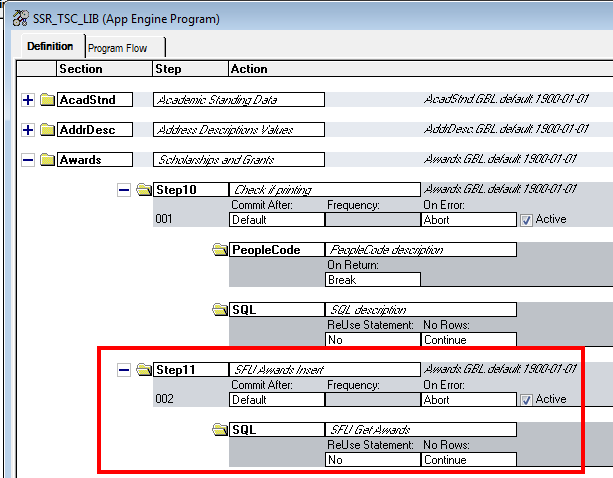 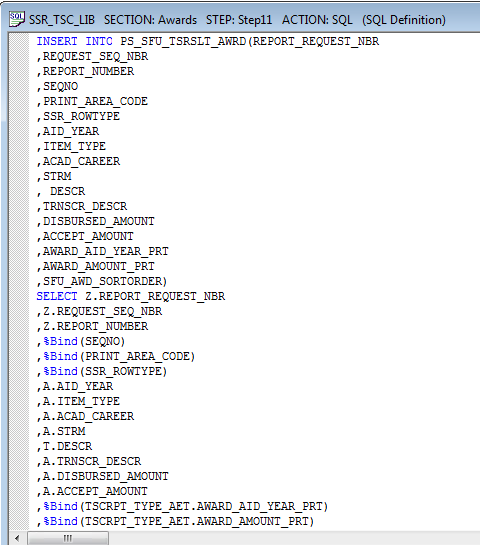 Canada Alliance   5-7 November 2017
1. Getting the new/custom fields (2)
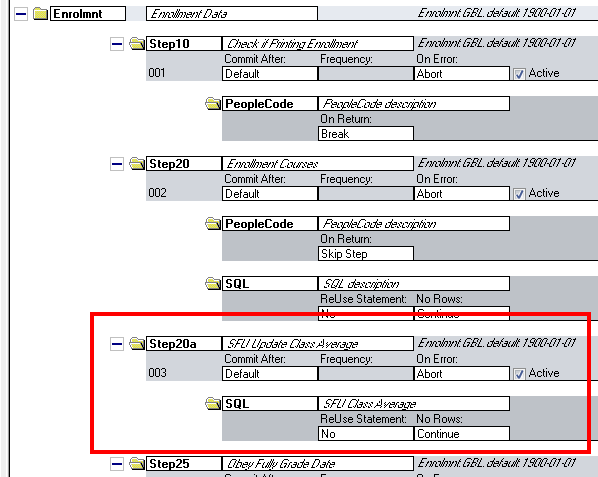 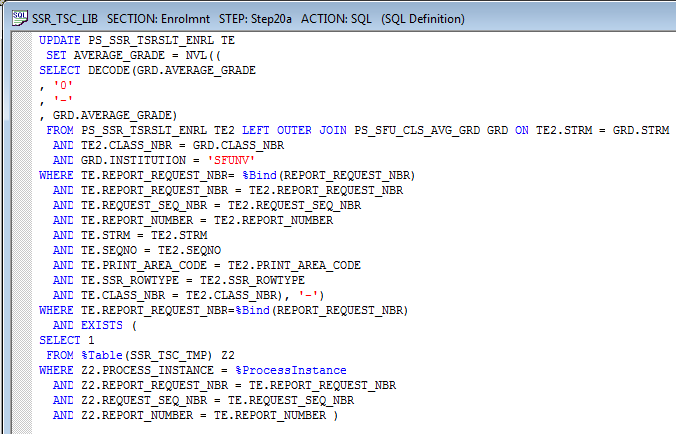 Canada Alliance   5-7 November 2017
1. Getting the new/custom fieldsAdd a field
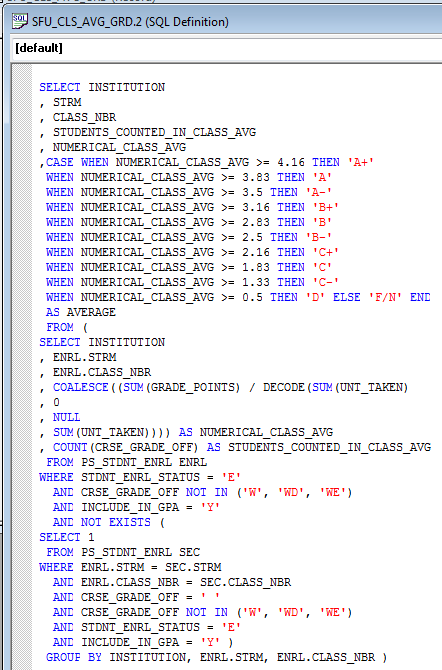 Realtime Calculation of Class Average
Code our calculation into a View
Simply inserted data in a new step in the LIB App Engine (Step 1)
Extracted in Step 3 as part of the record (no customization required)
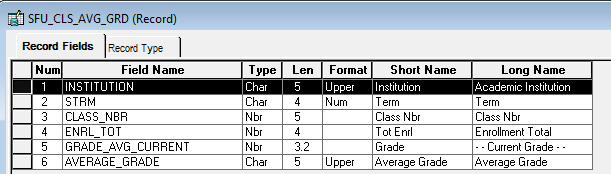 Canada Alliance   5-7 November 2017
1. Getting the new/custom fields
Modify the Library App Engine: SSR_TSC_LIB
XML File requires a single Record or Field
Some new fields require complex logic
e.g. Class Average
Recommendation: Use views to capture the existing data/ Calculate On-the-fly fields
Extract process will extract the correct value at time of printing
No need to modify the LIB (Library) App Engine to create/calculate data
Canada Alliance   5-7 November 2017
1. Getting the new/custom fields
Alternative:  Populate Custom TEMP records
Modify the LIB (Library) App Engine to include new step(s)
Create new 'temporary' Transcript records to hold the calculated data
Include these in the “Transcript Purge” process as well (SSR_RPT_PURG)
Consider Performance Issues!
Marginal impacts noticed, using Views, with large batch runs.
Canada Alliance   5-7 November 2017
2. Extract the data into our new XML File Layout format
Application Package: SSR_TRANSCRIPT Create new 'temporary' Transcript records to hold the calculated data
Report
method WriteToDatasource
Two sections – one for Chronological, one for Career
Copy the section closest to your format and customize.
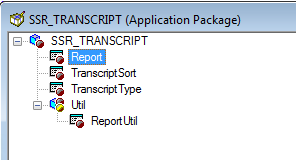 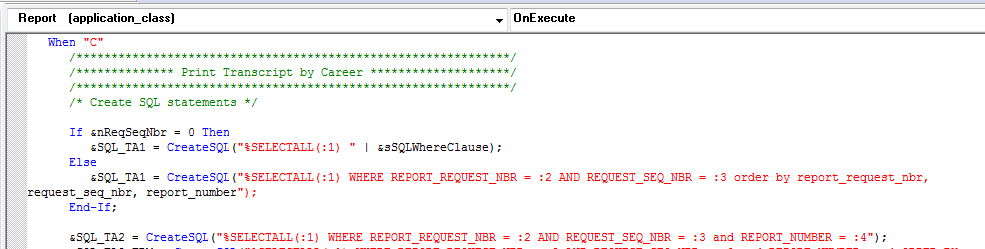 Canada Alliance   5-7 November 2017
2. Extract the data into our new XML File Layout format
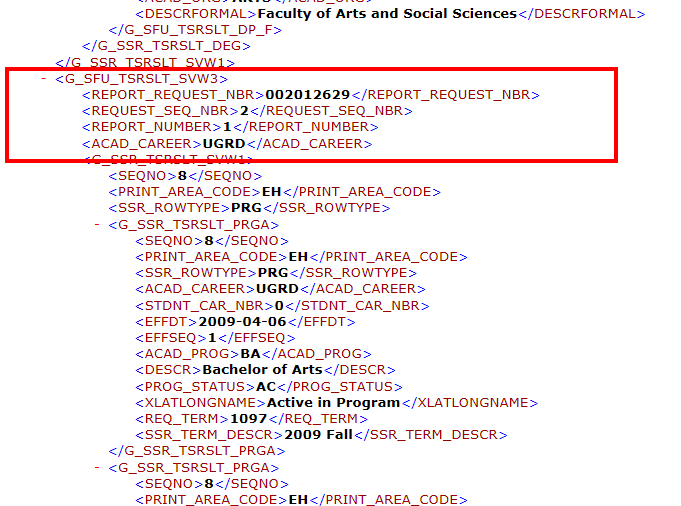 Canada Alliance   5-7 November 2017
3. MAP THE NEW DATA TO THE NEW REPORT TEMPLATE
Two Options
Start from Delivered?
Delete all the sections you don't want
Tricky: hidden END statements; lose levels of hierarchy
Start fresh
Copy & paste the sections you want to keep
Modify hierarchy where necessary
Follow standard BI Publisher Report Development
You already have the XML File
Should be simple to insert fields from this
Canada Alliance   5-7 November 2017
Sample template file
Header data
(Subtemplate – Personal Data, Send To)

Degrees
Academic Career data

   Transfer Credits

   Term Data 
      Program Data

      Enrollment Data
         Course Attributes
           Class Instructors
           Class Notes
           Class Topics


      
    Term Statistics

     Academic Standing
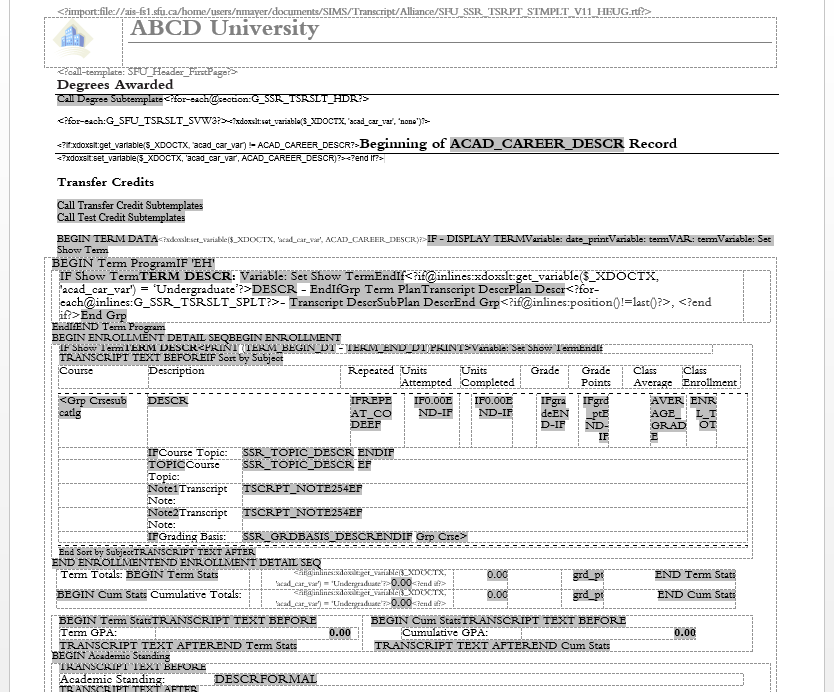 Canada Alliance   5-7 November 2017
Sample template file (2)
(Subtemplate – Personal Data)

     Milestones








End of Academic Career

Awards
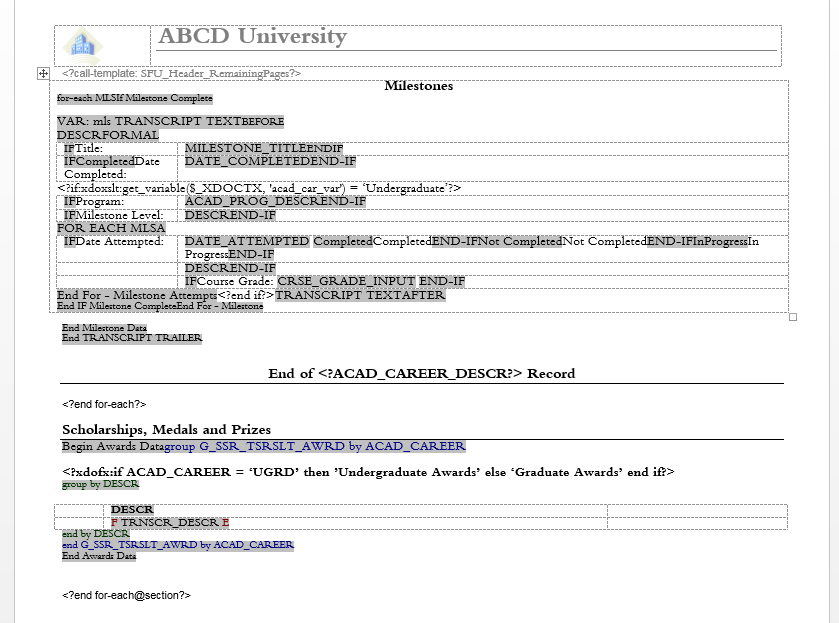 Canada Alliance   5-7 November 2017
4. Upload and use the template!
The XML File is your data source
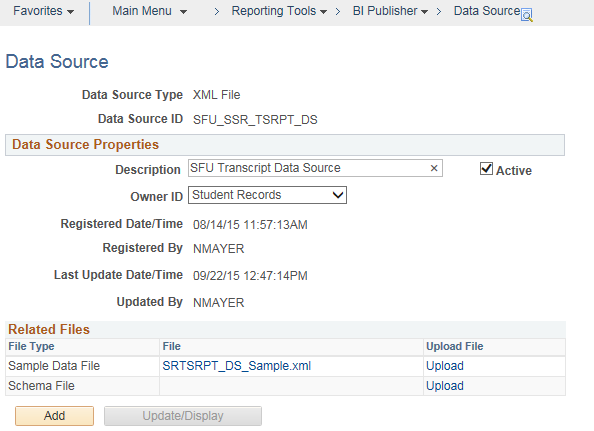 Canada Alliance   5-7 November 2017
4. Upload and use the template!
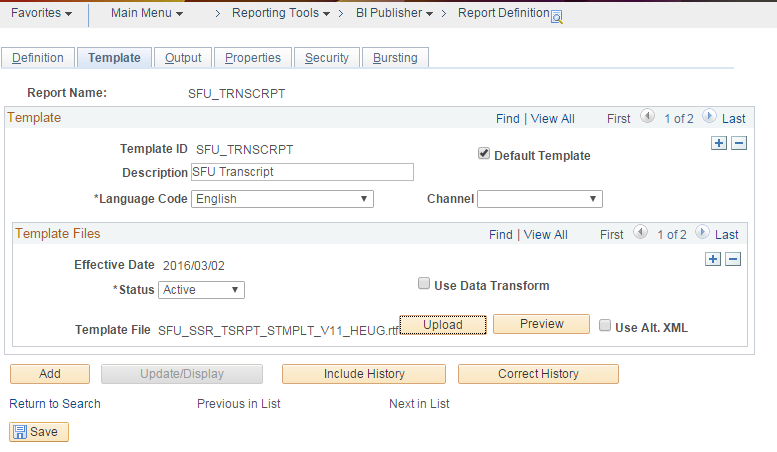 Canada Alliance   5-7 November 2017
5. testing
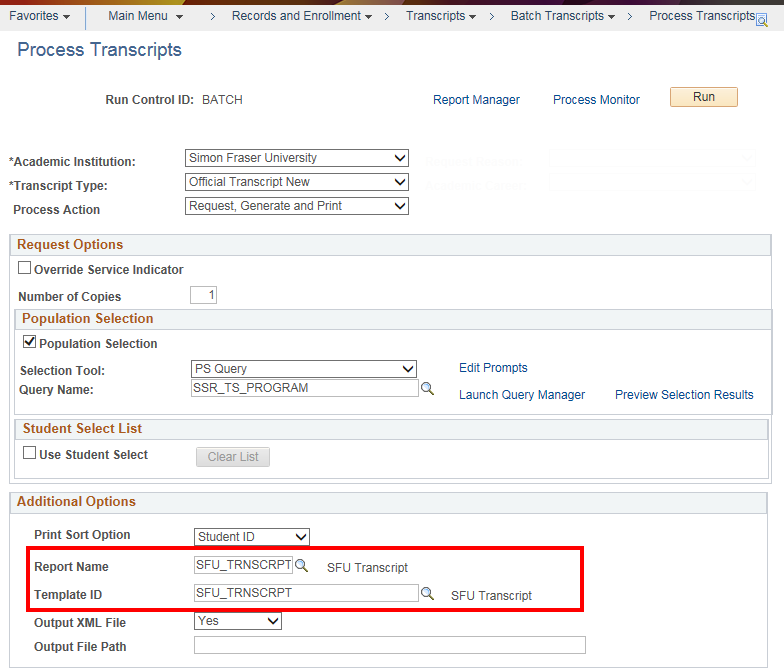 Very simple with delivered “Process Transcripts” page!
PDF file and XML file – Report Manager
Test on local desktop once you have the XML file.
Canada Alliance   5-7 November 2017
Tips & tricks
Things to note!
Canada Alliance   5-7 November 2017
Template file tips and tricks
Watch those FOR loops!
Use the Field Browser and “Validate Template” regularly
Different Header on Page 1
Word’s “Different First Page” functionality
What about dynamic data from child records? (The loop breaks!)
Workaround: Set up Variables in Page 1 header that are referenced in Page 2 onward
Canada Alliance   5-7 November 2017
Template file tips and tricks
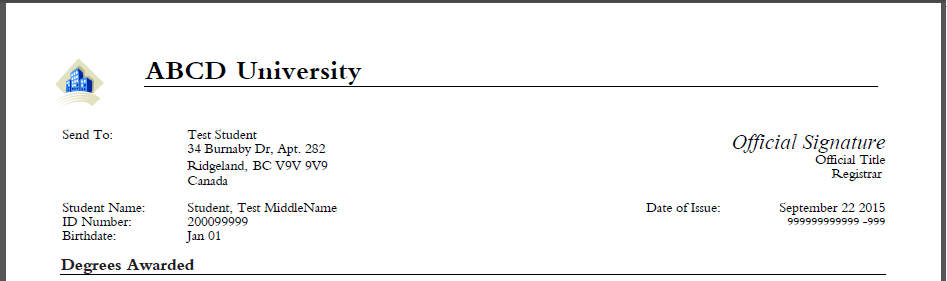 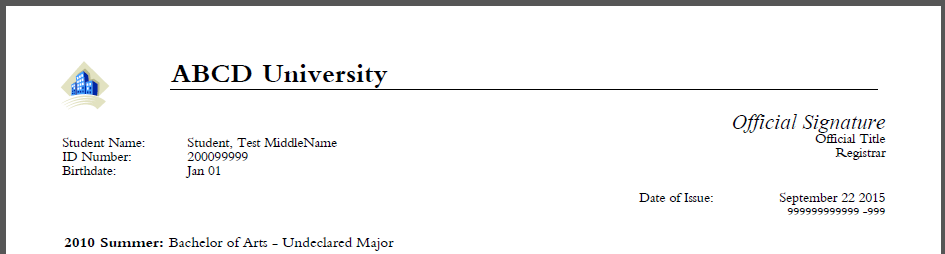 Canada Alliance   5-7 November 2017
Simpler template file – Sub-template
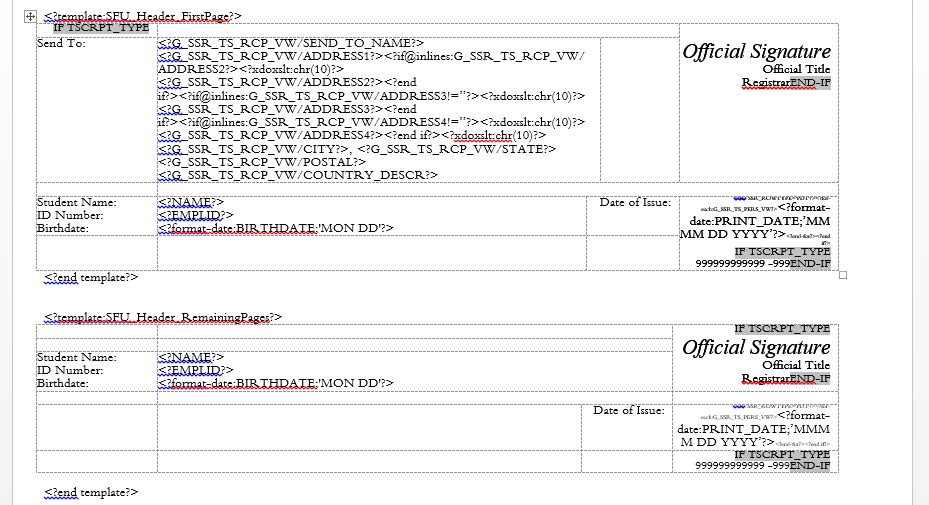 Canada Alliance   5-7 November 2017
Template file tips and tricks
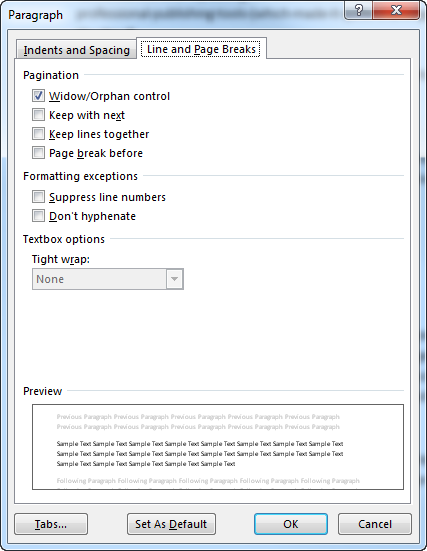 Page Breaks in the middle of data?
Use tables with no row break flag set
Use Word’s delivered Pagination controls
Run to RTF so user can modify final layout?
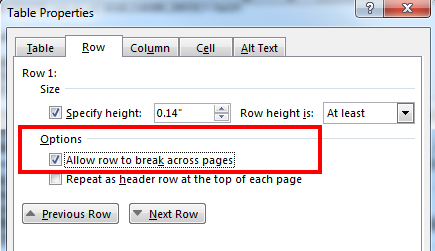 Canada Alliance   5-7 November 2017
My data does/doesn’t print?!
CONFIGURATION
Front-end configuration throughout the system
Print on Transcript? Flags – Program/Plan/Milestones/Degrees/Grading Basis/etc.
Specific Transcript Description fields
A field, and its value, may appear in the XML file but not print.
Check the “Transcript Print Flag” – Y or N?
<TRNSCR_PRINT_FL>Y</TRNSCR_PRINT_FL>
Check the Config level – Official? Unofficial?
Milestones are tricky!
Recommendation: Set everything to ‘Y’ when designing/building transcript.
Switch off as appropriate.
Canada Alliance   5-7 November 2017
Issues encountered
Things to watch out!
Canada Alliance   5-7 November 2017
Bi publisher/Pdf issues
Inserting an Image File into a MS-Word RTF template file can cause file size to increase exponentially
BIP runs out of memory
Change Registry flag or minimize image file size
Workaround reference: https://support.microsoft.com/en-us/kb/224663
Chrome Browser will not print dotted lines from a PDF
Known bug with Chrome: https://code.google.com/p/chromium/issues/detail?id=539533
Workarounds: Disable “Chrome PDF Viewer” plugin or Educate users
Canada Alliance   5-7 November 2017
SUMMARY
Canada Alliance   5-7 November 2017
Our final transcript
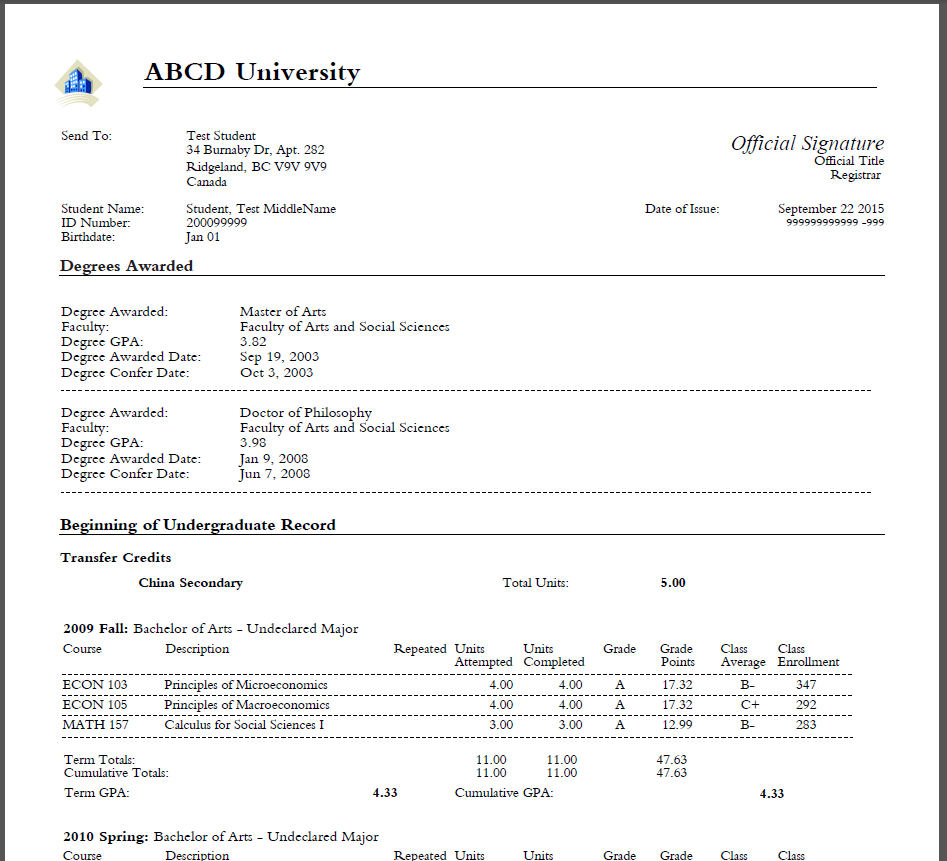 Canada Alliance   5-7 November 2017
Our final transcript
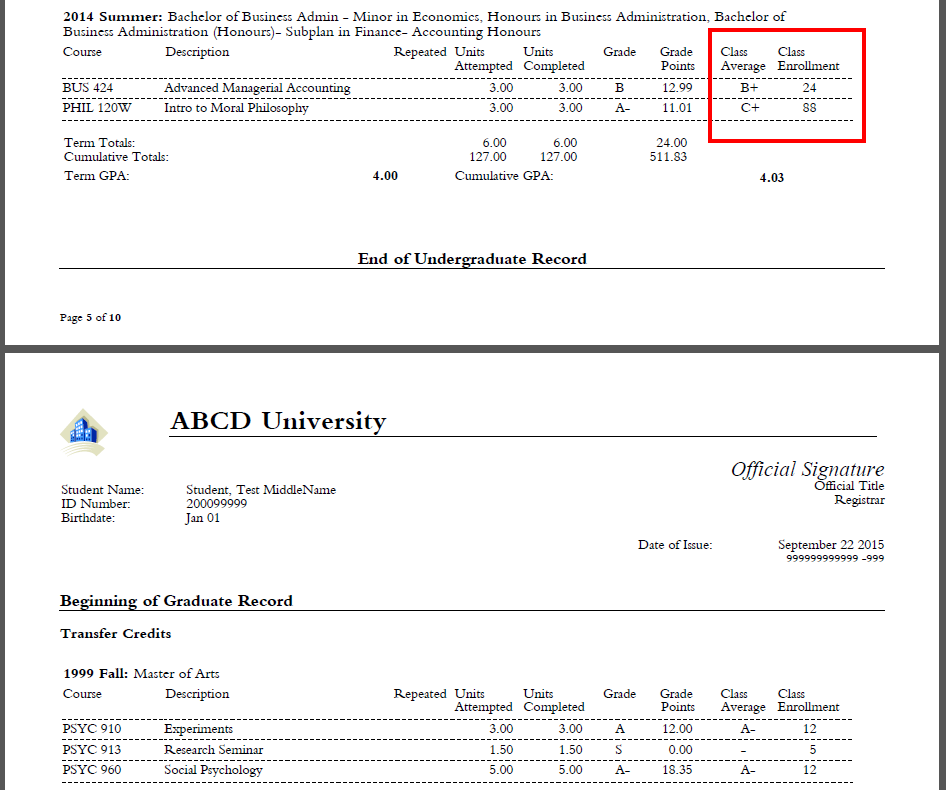 Canada Alliance   5-7 November 2017
Our final transcript
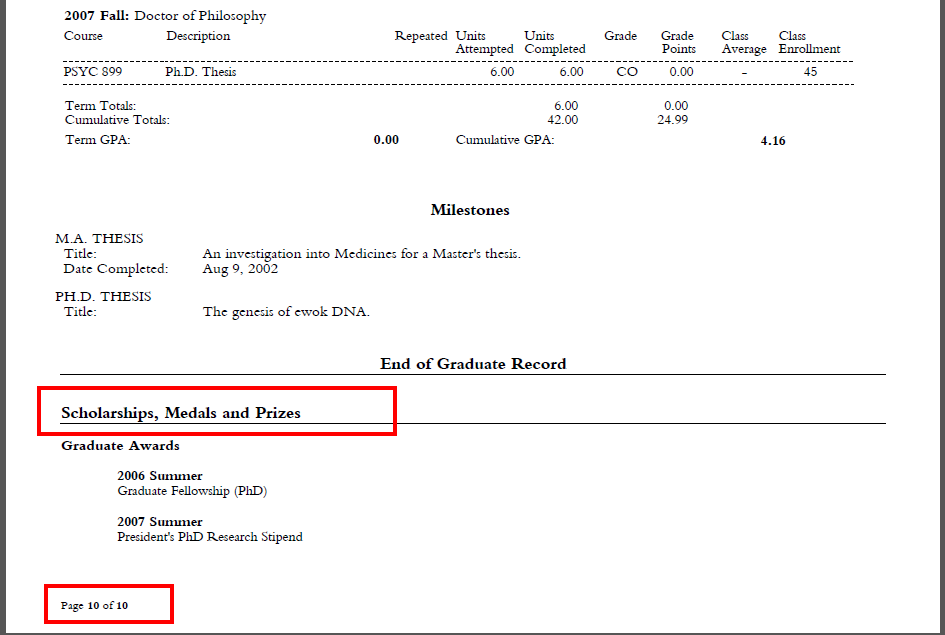 Canada Alliance   5-7 November 2017
Approach summary
Design report layout
Design XML File layout
Create layout in App Designer
Get data into new records
Update the “Library” App Engine
Extract according to new file structure
Update the “Extract” App Package Peoplecode
Use XML File to update report template
Start from delivered or write your own
Canada Alliance   5-7 November 2017
Additional reference:Oracle Technical Guide – “Defining and Generating Transcripts”
ANY QUESTIONS?
Canada Alliance   5-7 November 2017
presenters
Juliana Hui
Simon Fraser University
all Alliance presentations will be available for download from the Conference Site
Canada Alliance   5-7 November 2017
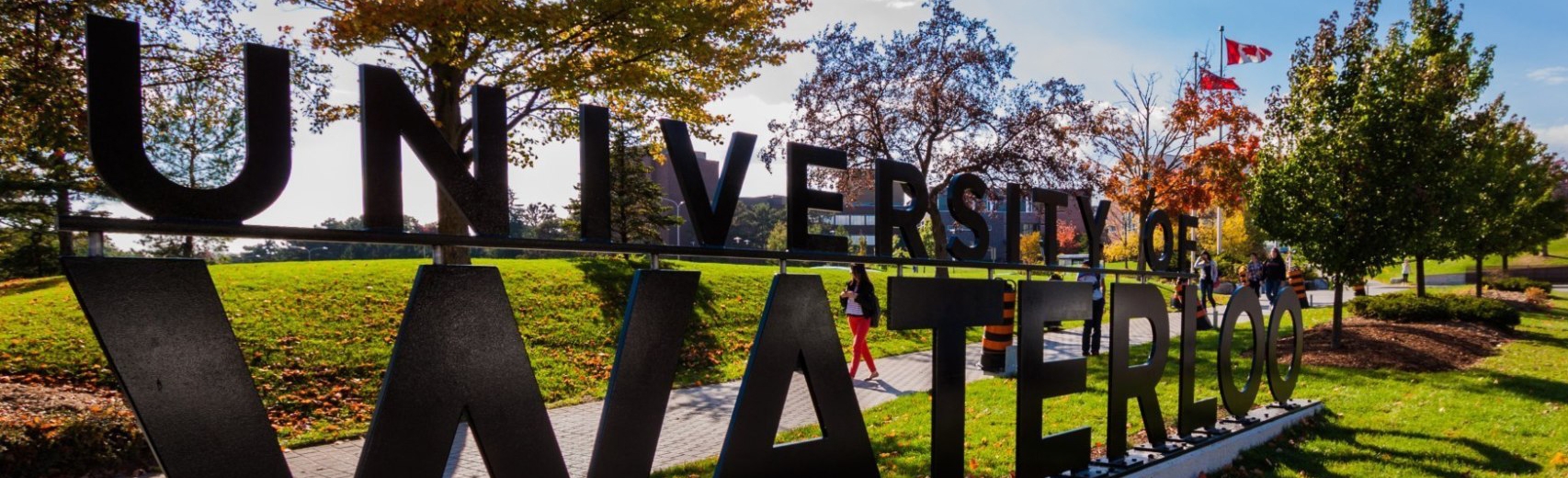 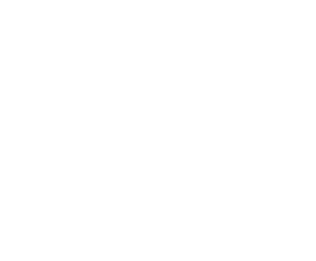 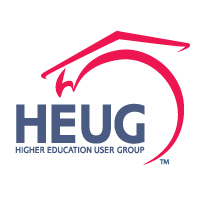 THANK YOU!
Canada Alliance   5-7 November 2017